Лекція 2
Політико-управлінська модель періоду Київської Русі.

Особливості становлення системи ПДУ періоду Київської Русі.
 Політико-адміністративна, державно-управлінська, та територіально-організаційна системи Київської Русі. 
Трансформації та реформування системи ПДУ Київської Русі.
Лекція 2
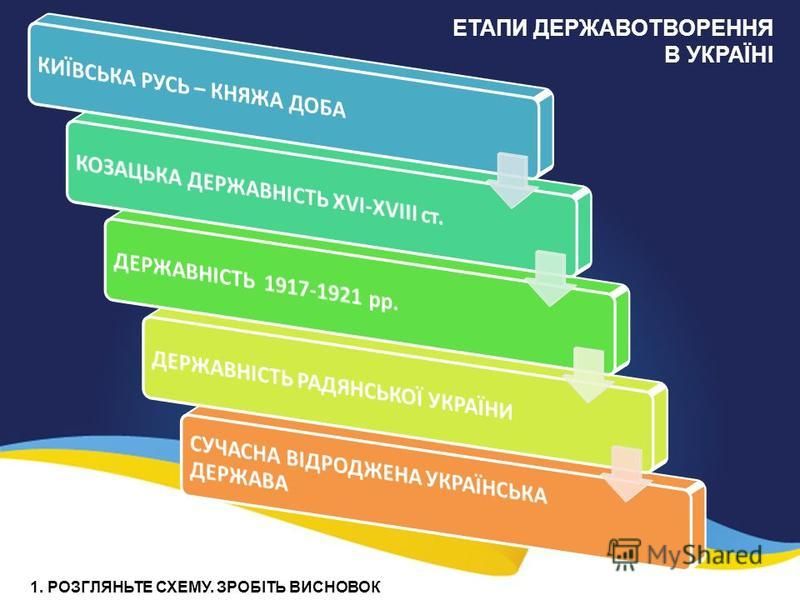 Київсько-руський період ПДУ, охоплює хронологічні межі якого охоплюють початок IX ст. – першу половину XIII ст. Його називають ще князівською добою, оскільки верховна влада в цих державах належала князям.
Лекція 2
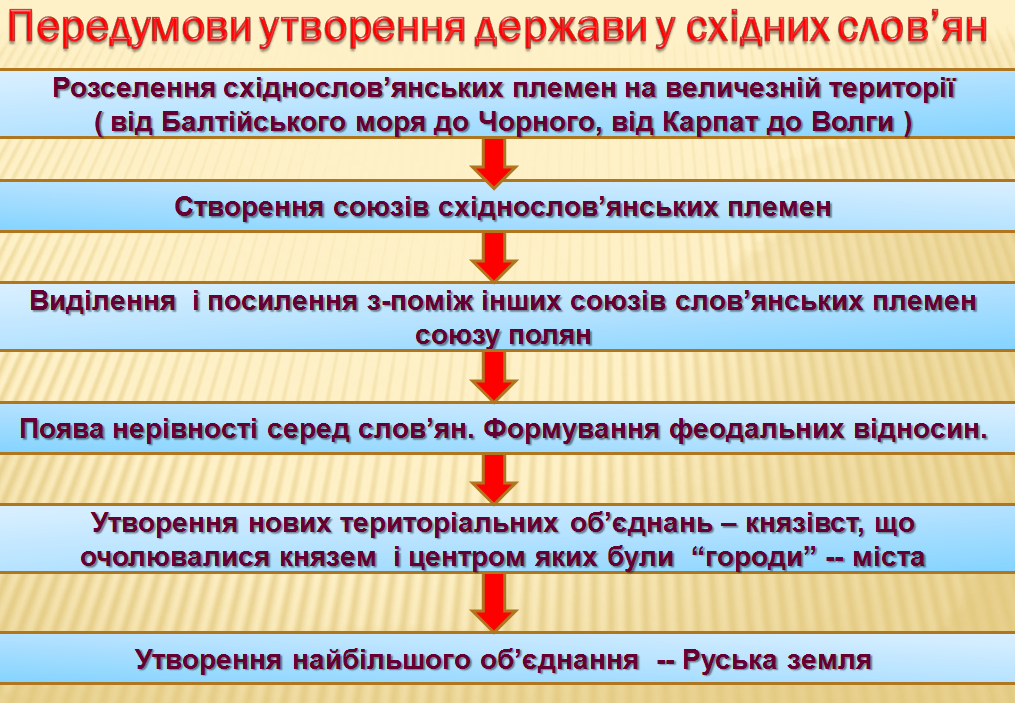 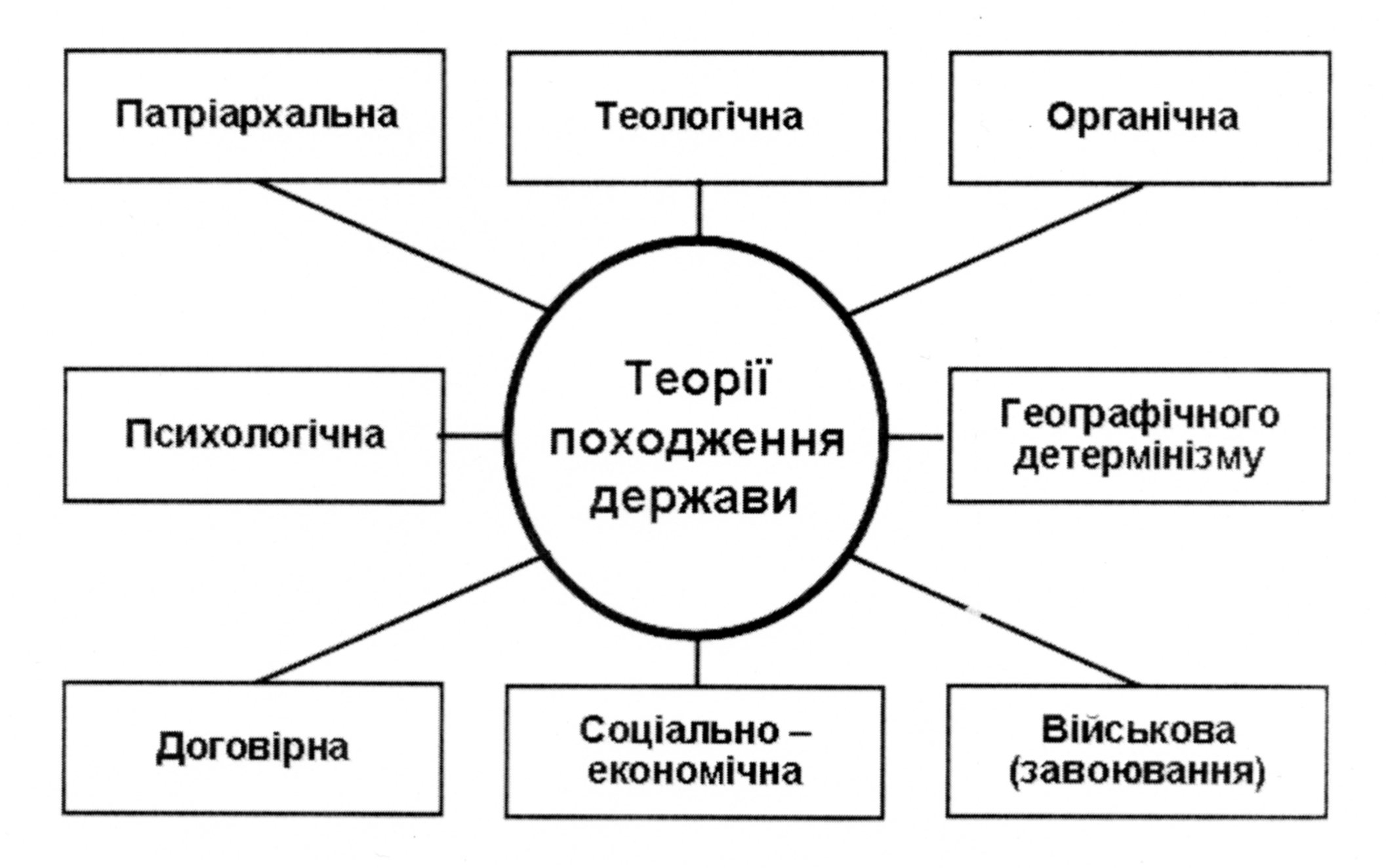 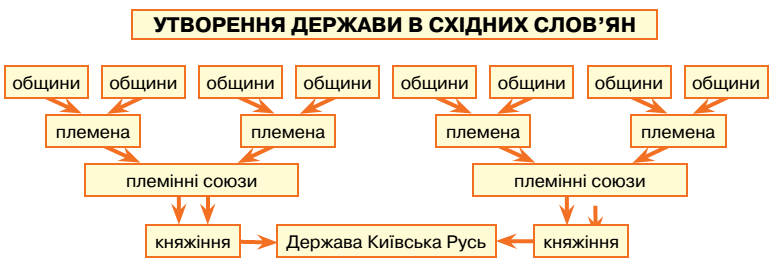 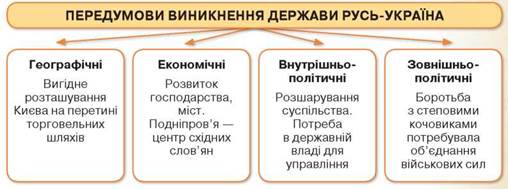 Лекція 2
Державне управління здійснюється за допомогою певних методів (засобів), найголовнішими з яких є: примус, насильство, стимулювання, організація, регулювання, координація, упорядкування, диригування тощо.  
Методи державного управління залежать від форми організації держави.
 Форма держави – це спосіб або порядок організації та здійснення державної влади. 
Складовими елементами (ознаками) форми держави є: державний (політичний) режим; 
форма державного правління;
 форма державного устрою.
Лекція 2
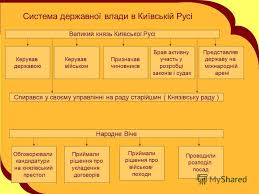 Лекція 2
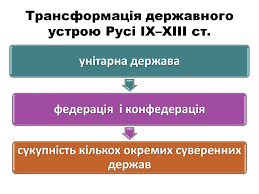 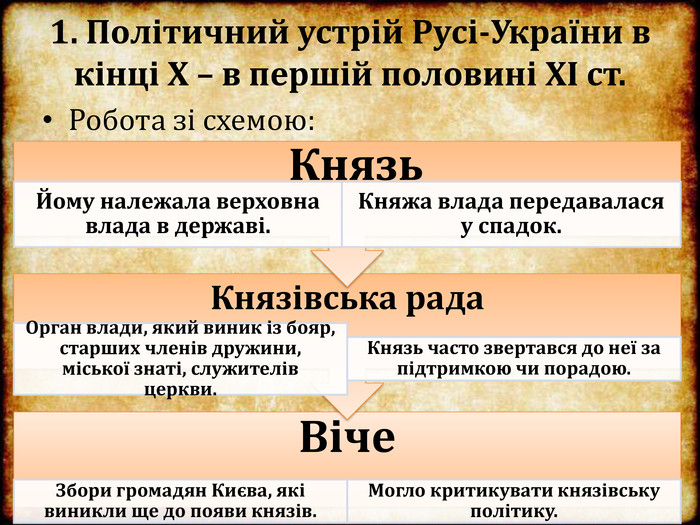 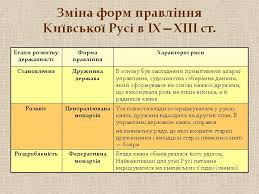 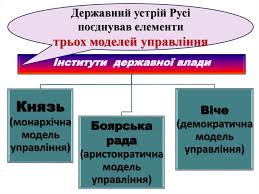 Лекція 2
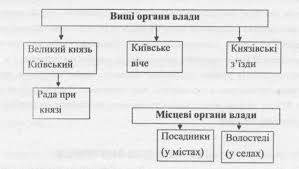 Лекція 2
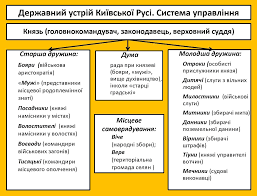 Лекція 2
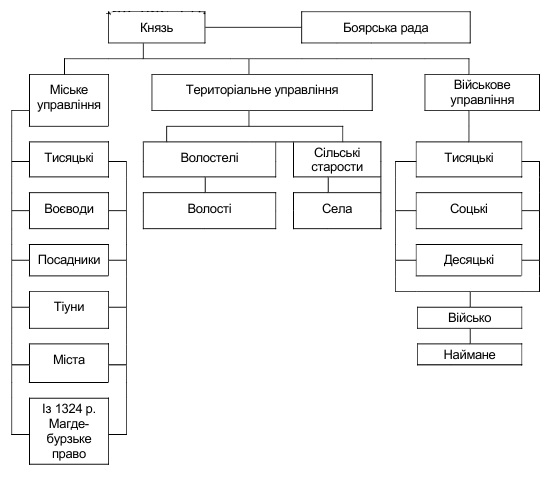 Лекція 2
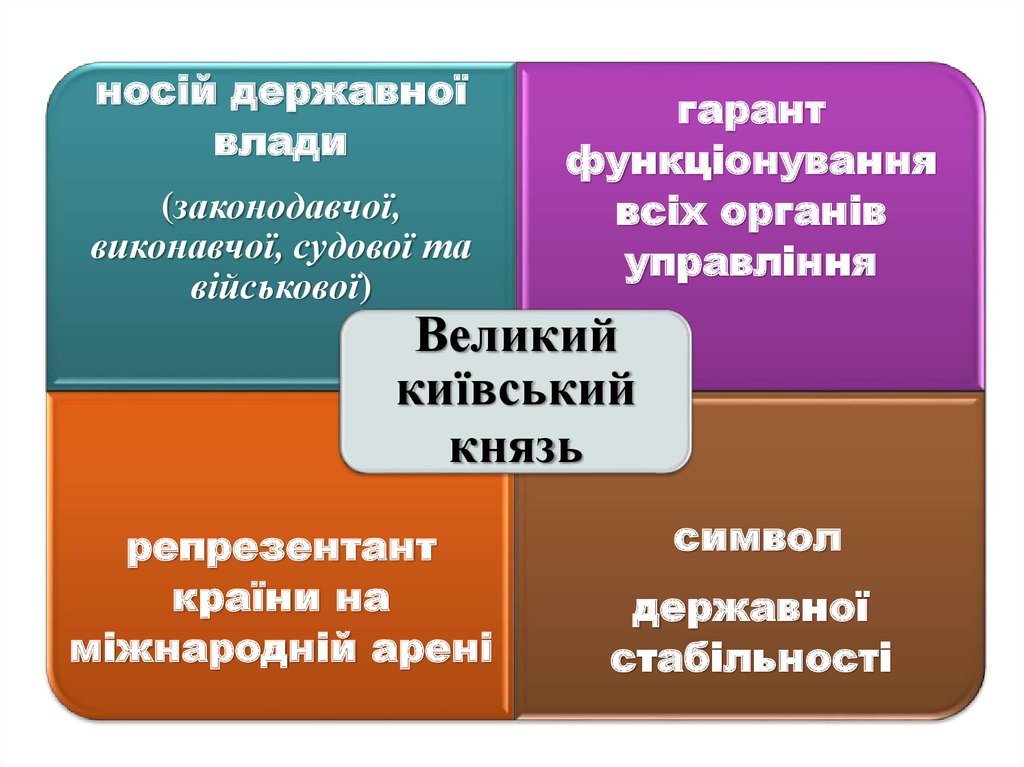 Лекція 2
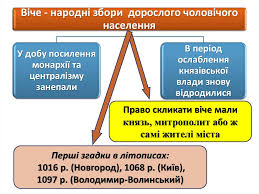 Лекція 2
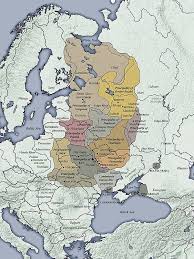 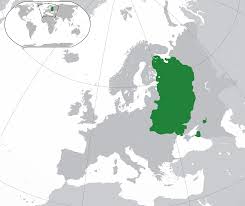 Лекція 2
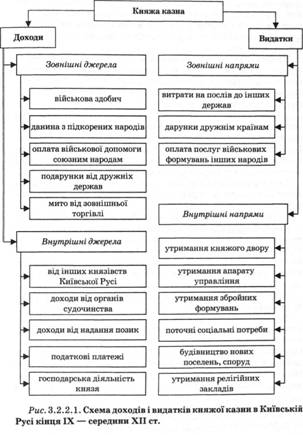 Лекція 2
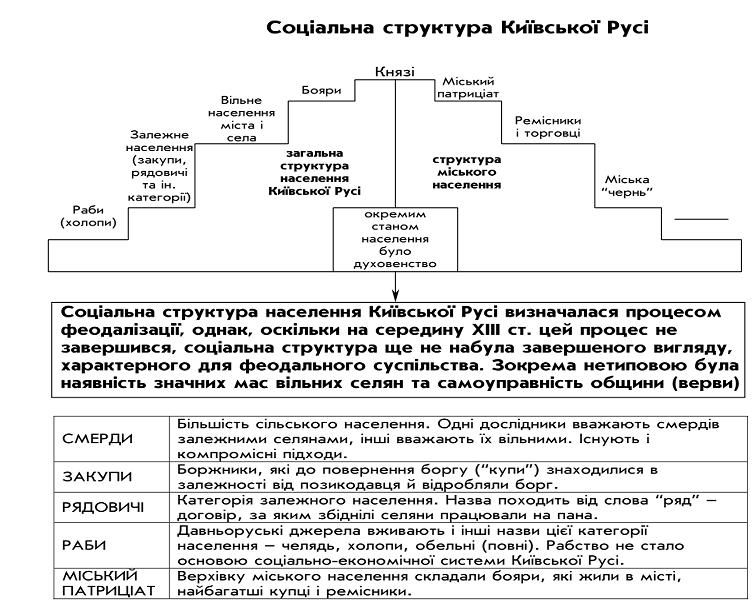 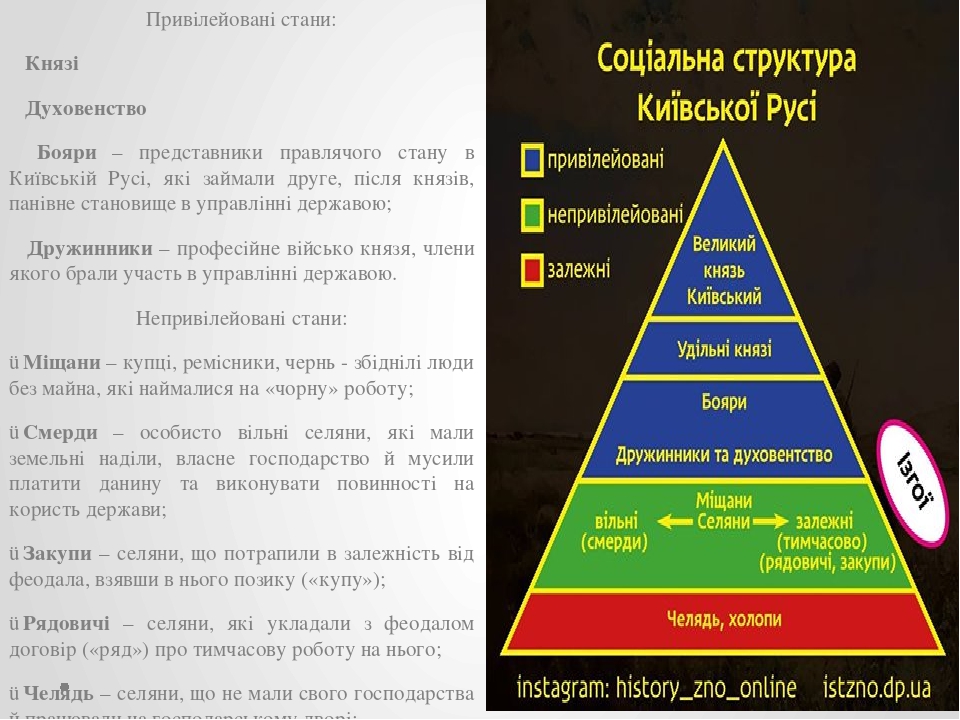 Лекція 2
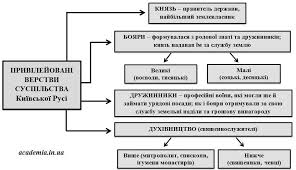 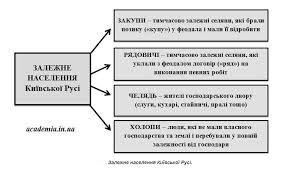